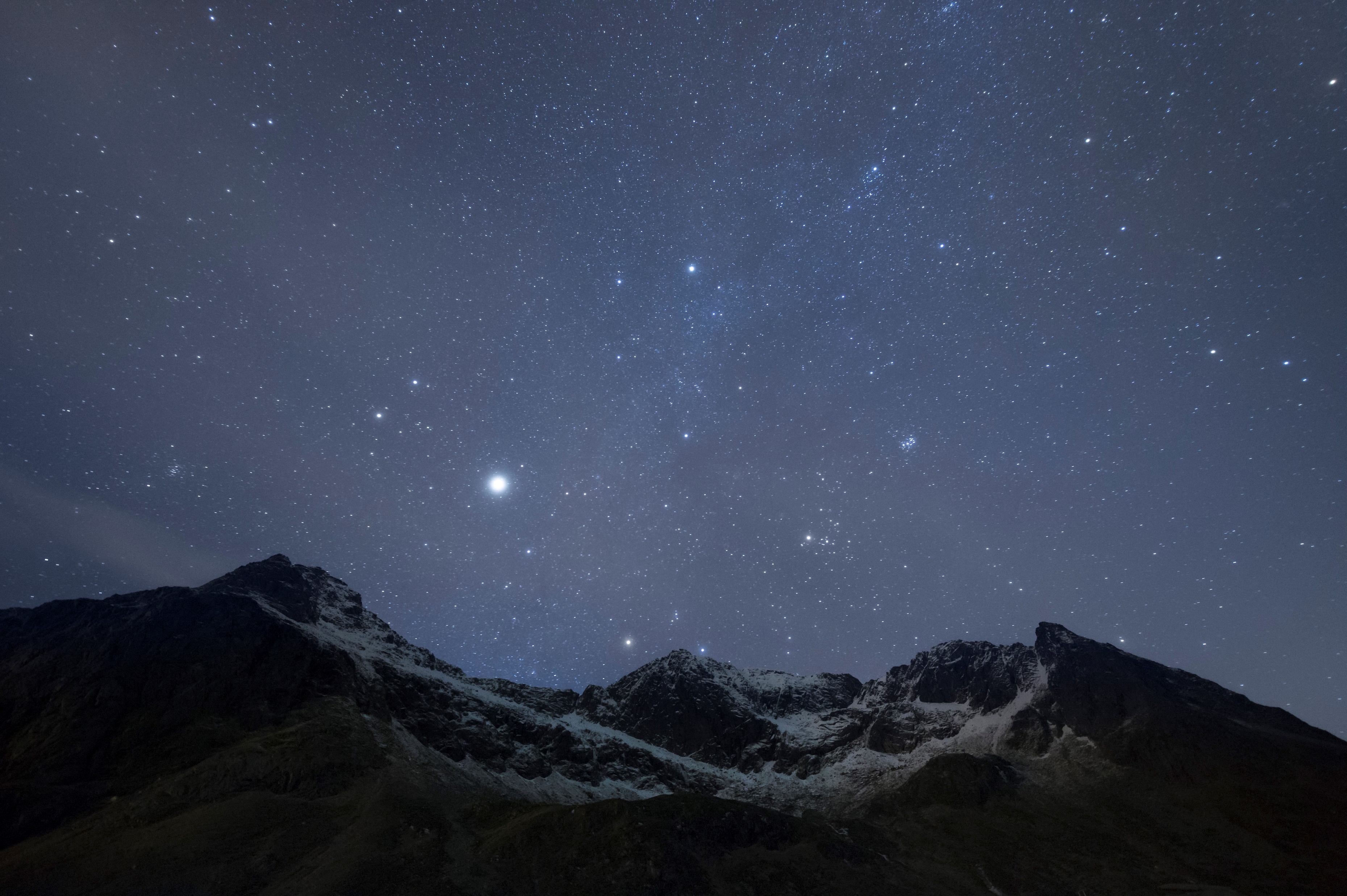 Psalm Enchanted Evening
Psalms book i
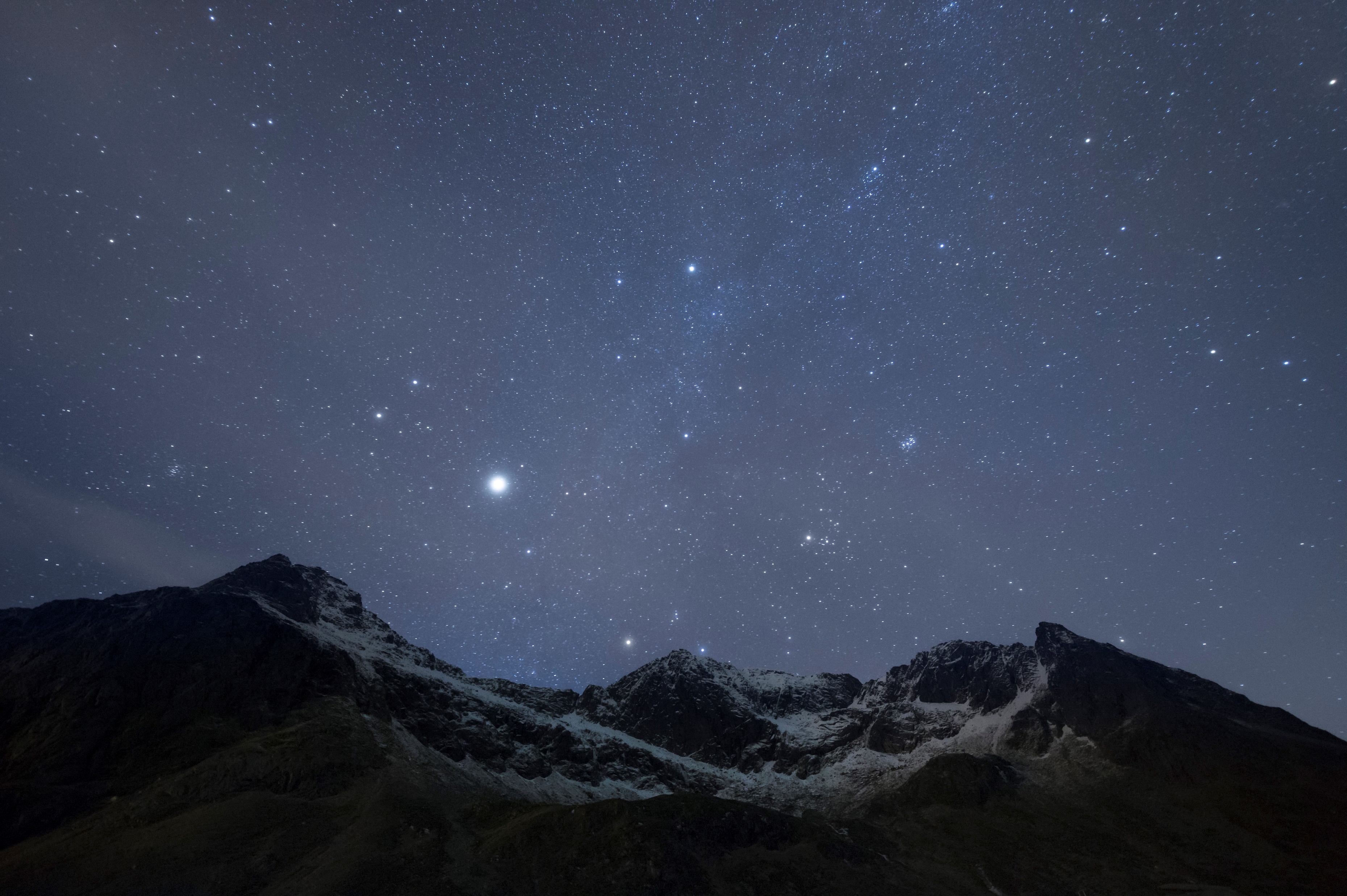 Psalm 1: Two Men, Two Ways, Two Destinies
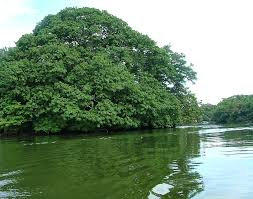 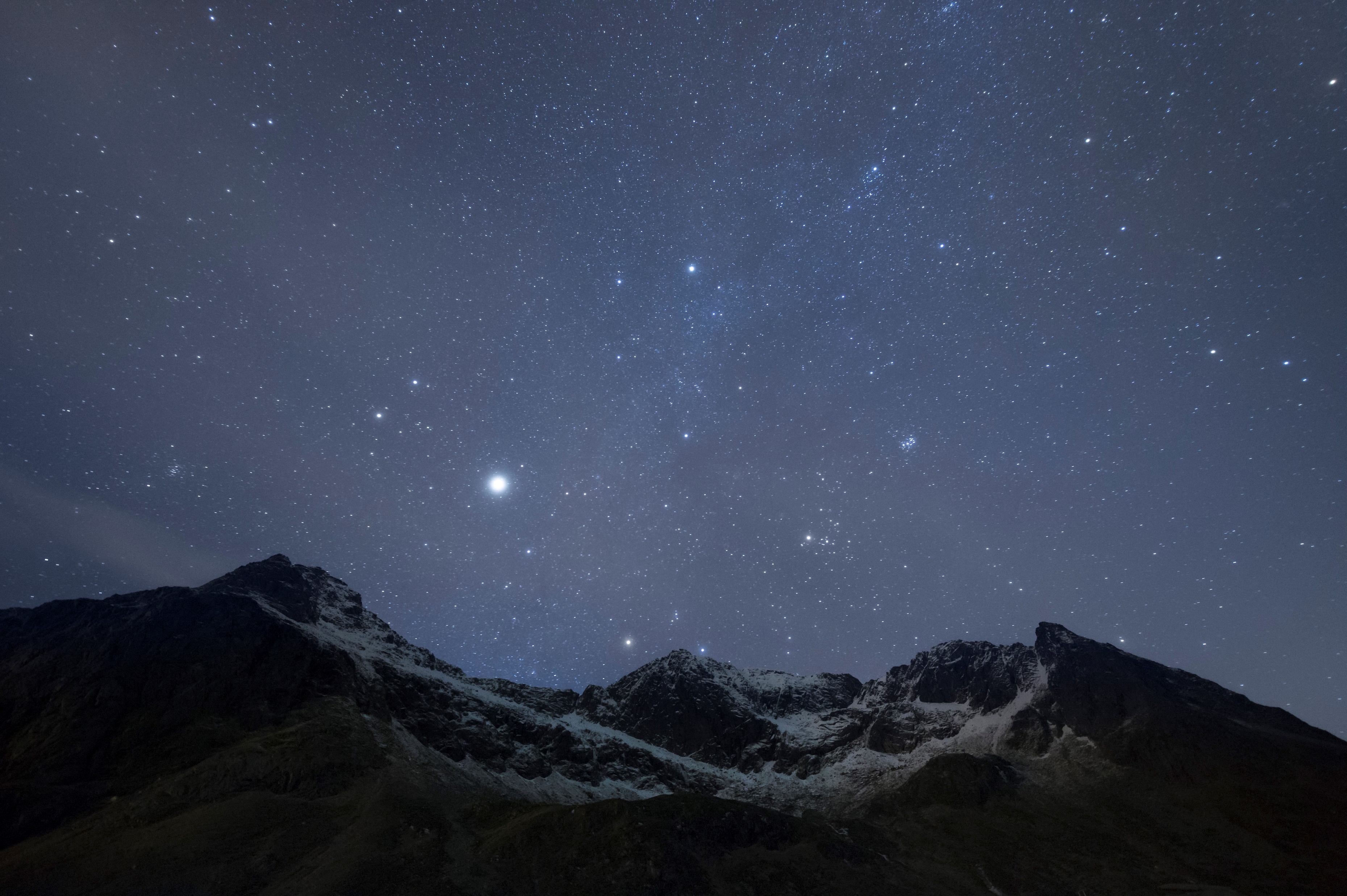 Psalm 1
Psalm 1 sets the foundation for the practicalities of living the Christian faith
Psalm 1.1: Blessedness
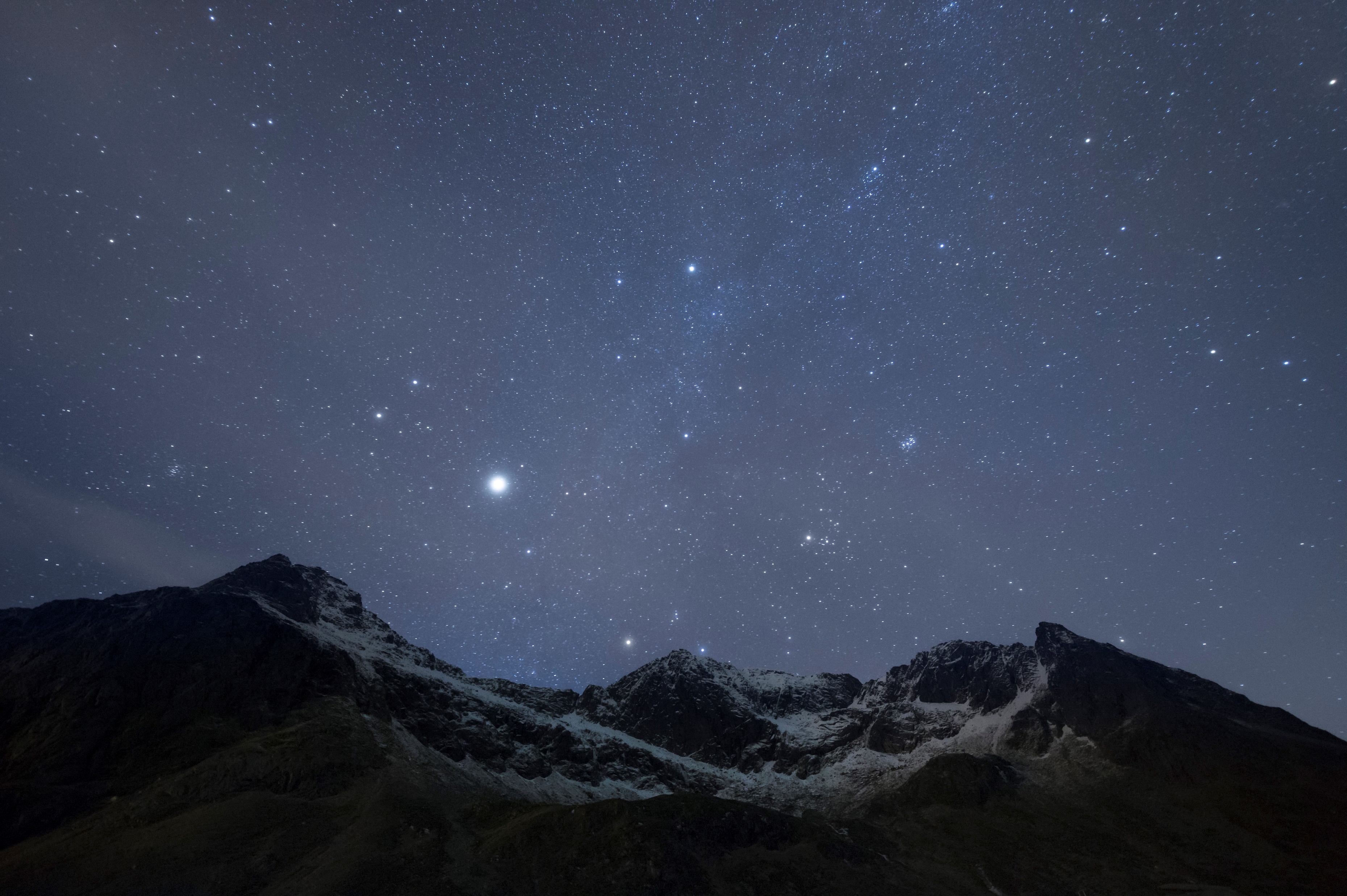 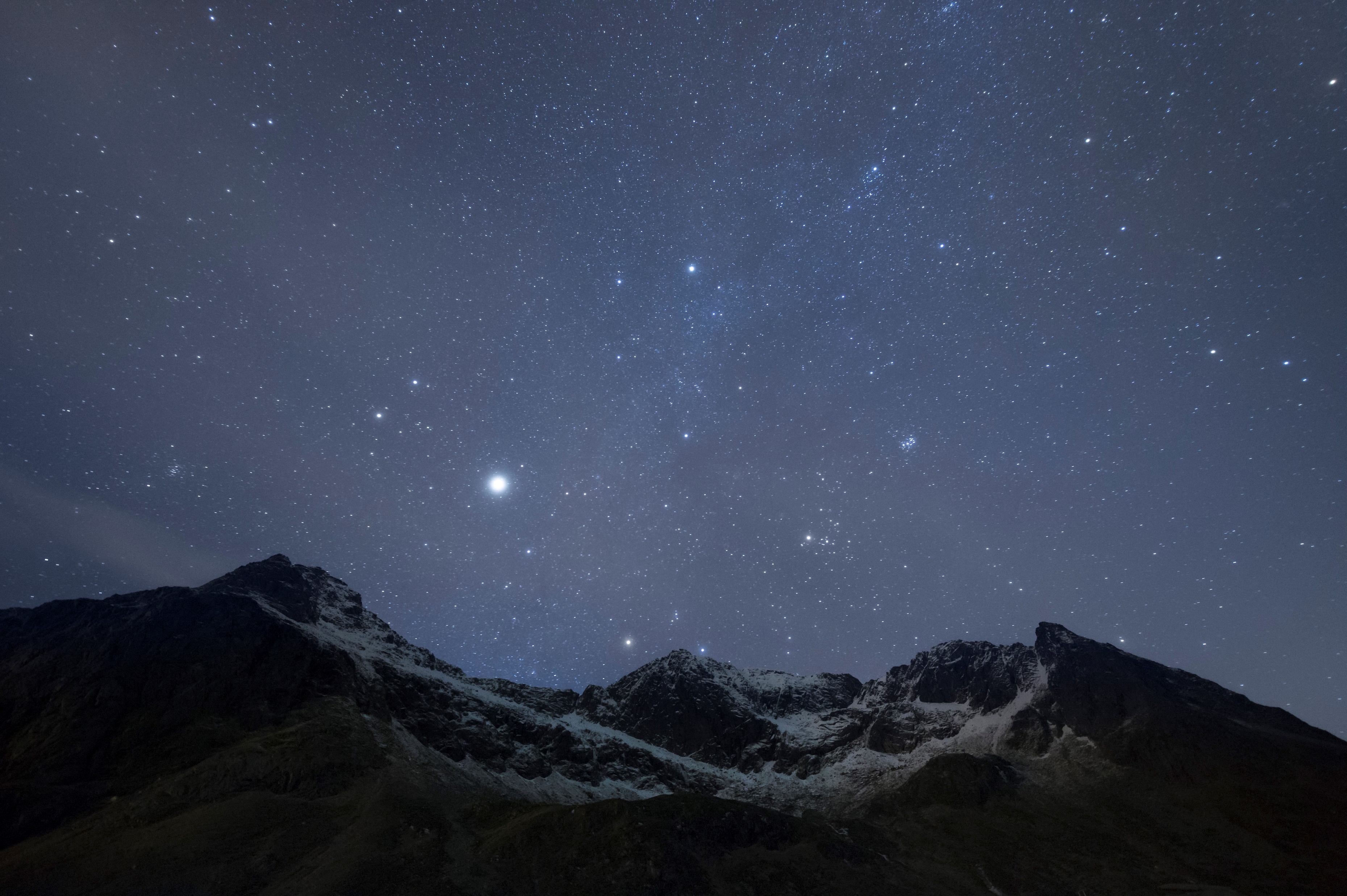 Psalm 1.1: Blessedness
“The Lord bless you and keep you, the Lord make His face shine upon you, and be gracious to you, the Lord lift up His countenance upon you, and give you peace.”  (Numbers 6.23-26)
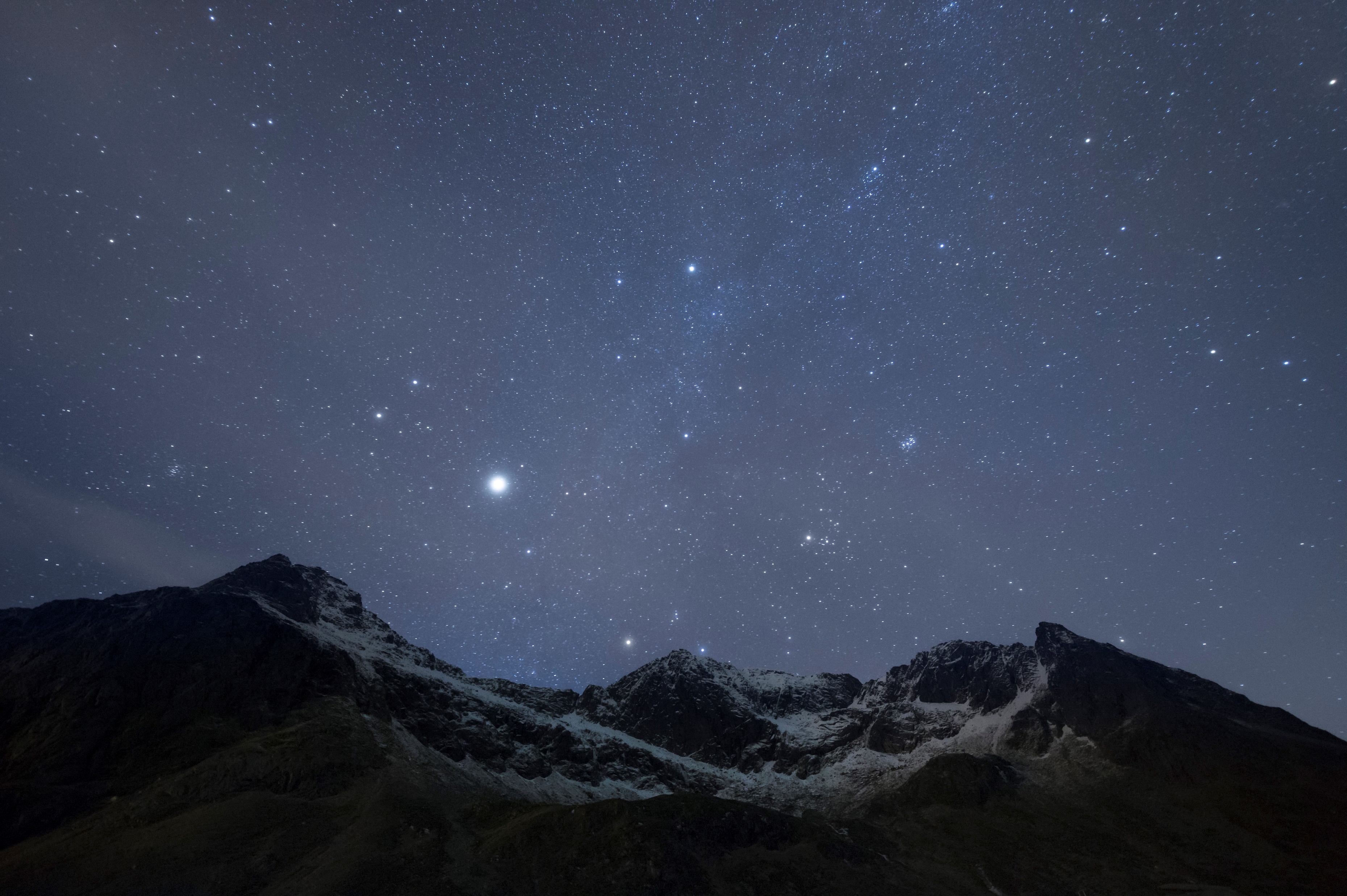 Psalm 1.1: Blessed is the man who …
When the Lord (YHWH) blesses you:
	He will keep you
	He will make His face shine upon you
	He will be gracious to you
	He will lift up His countenance upon you
	He will give you His shalom
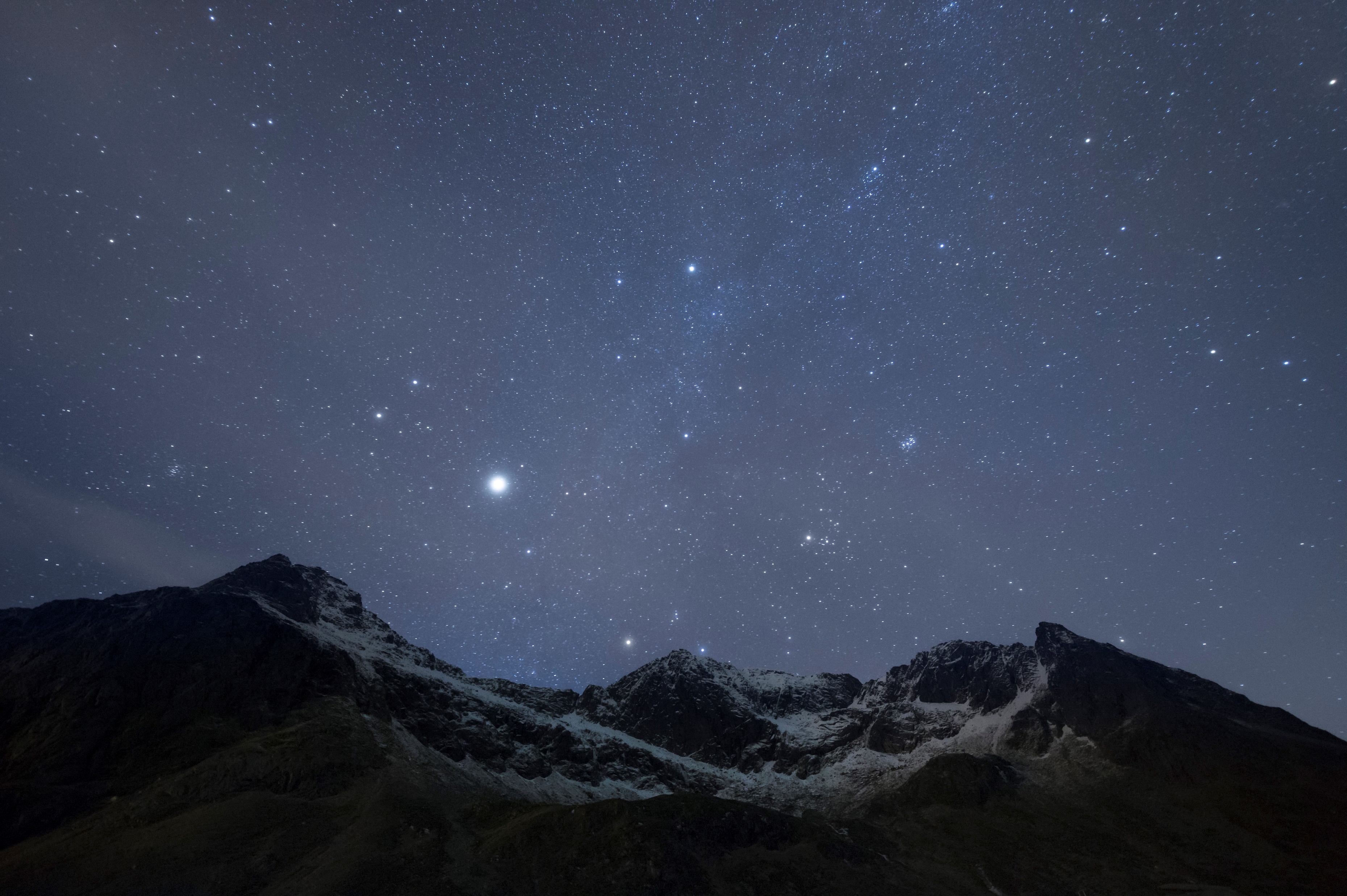 Psalm 1.1: Blessedness
Psalm 32.1: Blessed is the man whose transgression is forgiven, whose sin is covered

This blessing is forgiveness
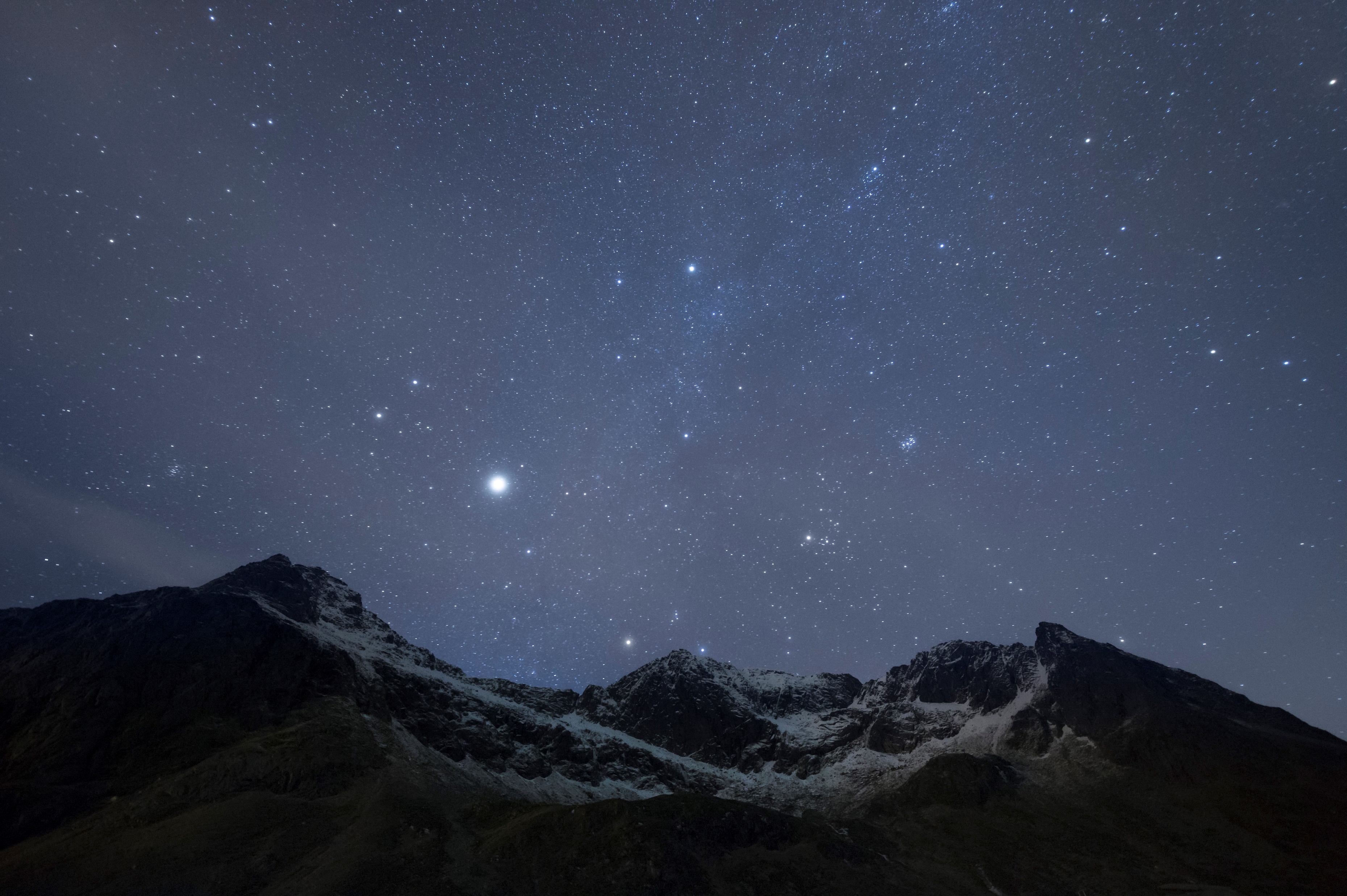 Psalm 1.1: Blessedness
Blessed is the man ………. 


This blessing is made possible by forgiveness
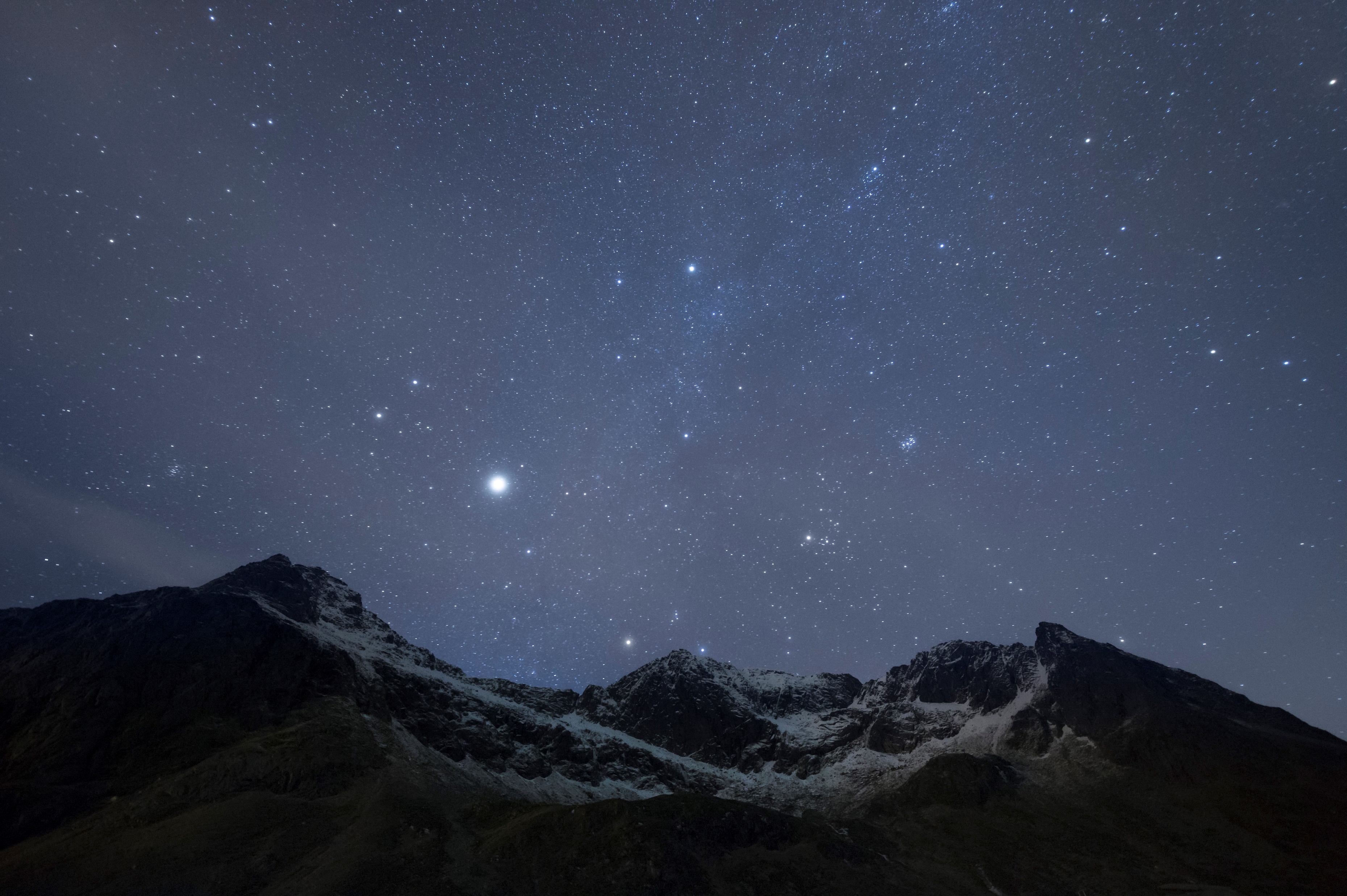 Psalm 1.1: Blessedness
Blessed is the man ………. 

The original meaning of the word blessed as found in Psalm 1:1 comes from the Hebrew word “ʾesher”

The meaning is to be happy, to be blessed, to be looked upon with God’s favour

All possible because of forgiveness
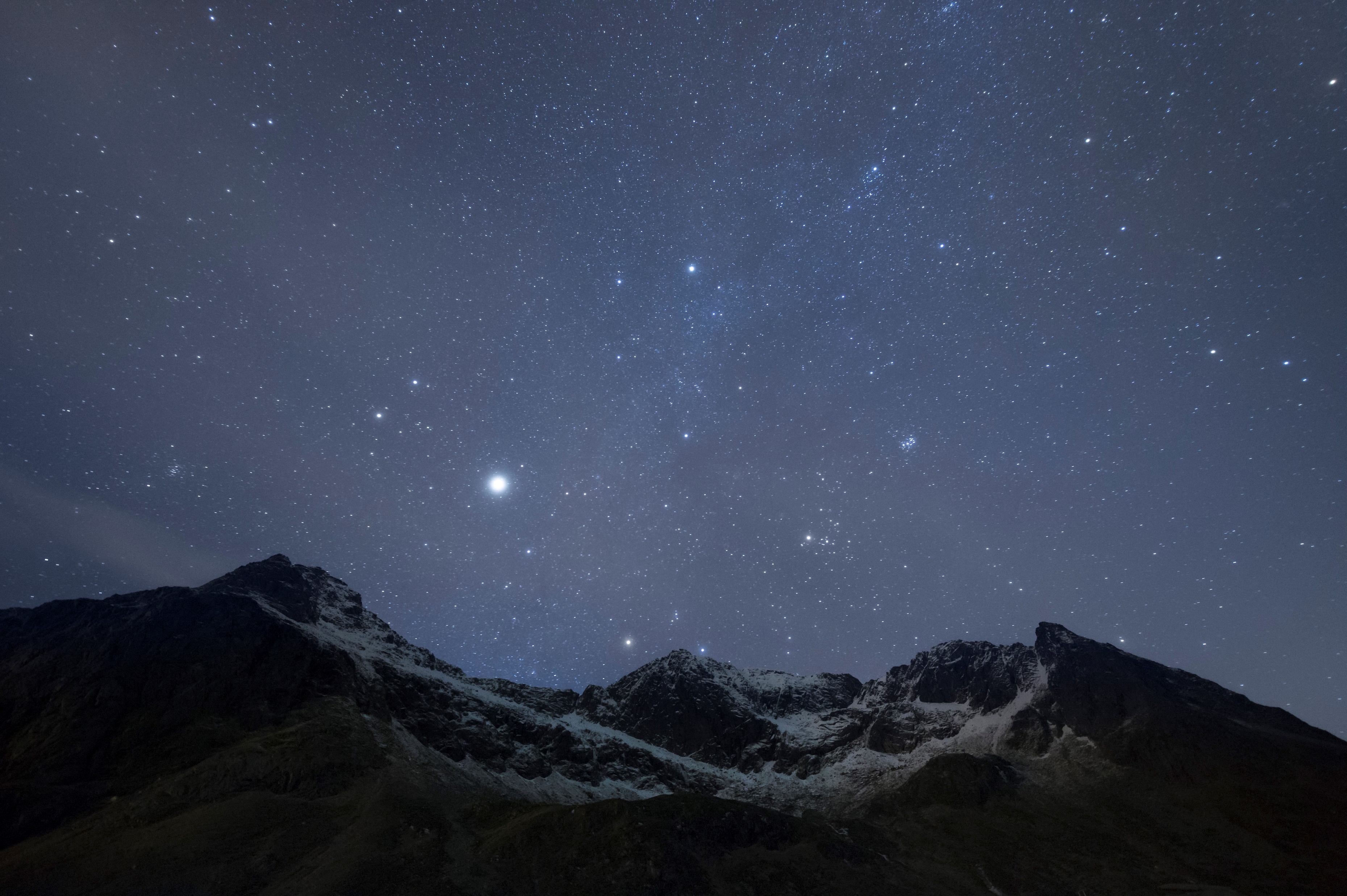 Psalm 1.1: Blessedness
Blessed is the man ………. 

This word “esher” comes from the root word, “ashar”

The basic definition of this root word is “to go or to go straight, to go on, to advance”
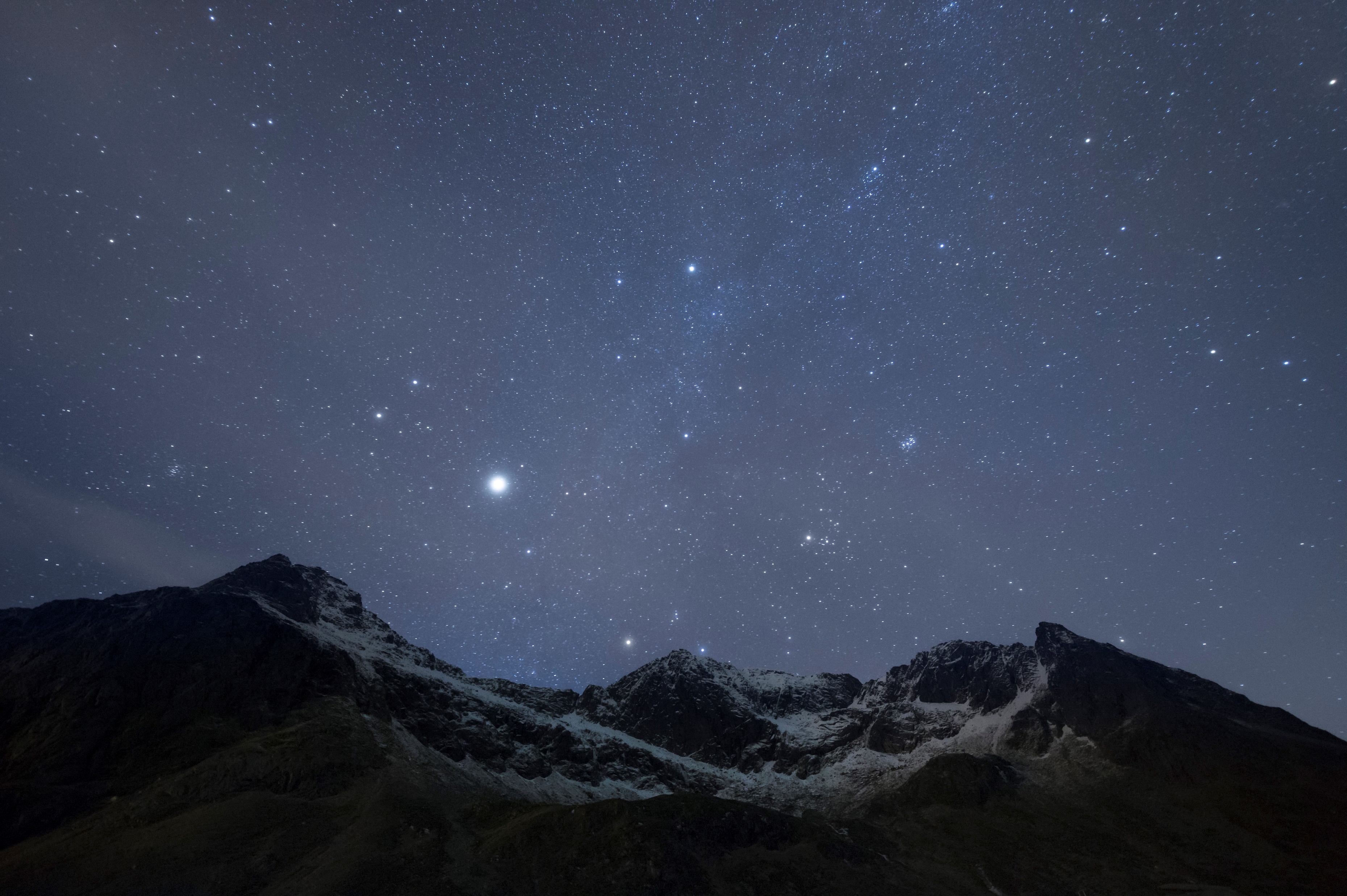 Psalm 1.1: Blessedness
Blessed is the man ………. 

Summary: 
To be blessed is be the object of God’s favour, to move forward and advance in a straight line in the framework of that favour as we make progress through our life in the Spirit
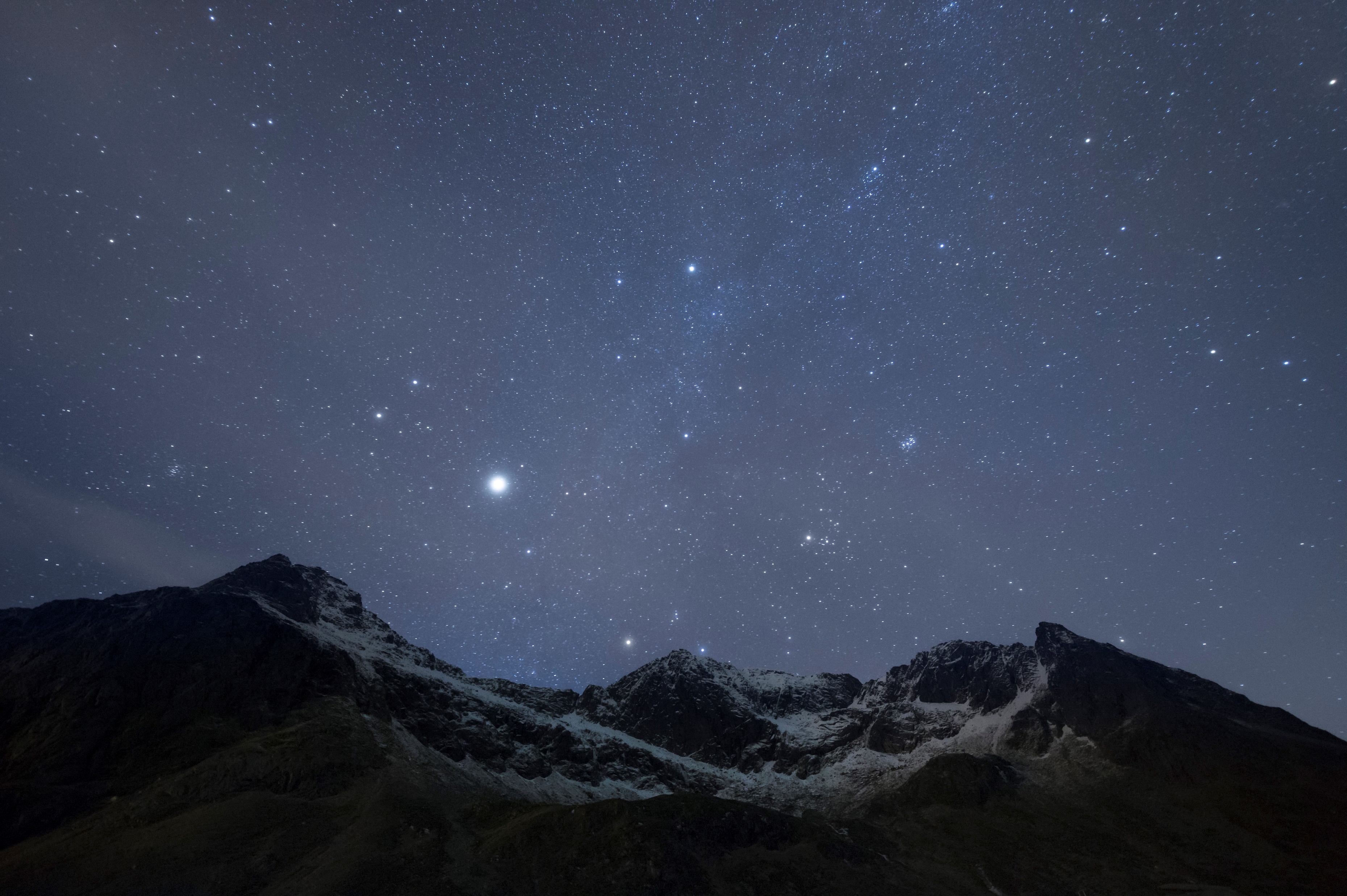 Psalm 1: Blessedness
Leah at the birth of her second son by Zilpah:

 “I am happy, for the daughters will call me blessed.” 

Jacob’s eighth son, born to him through Zilpah, the maid of Leah, and Leah named him Asher, literally the bringer of happiness
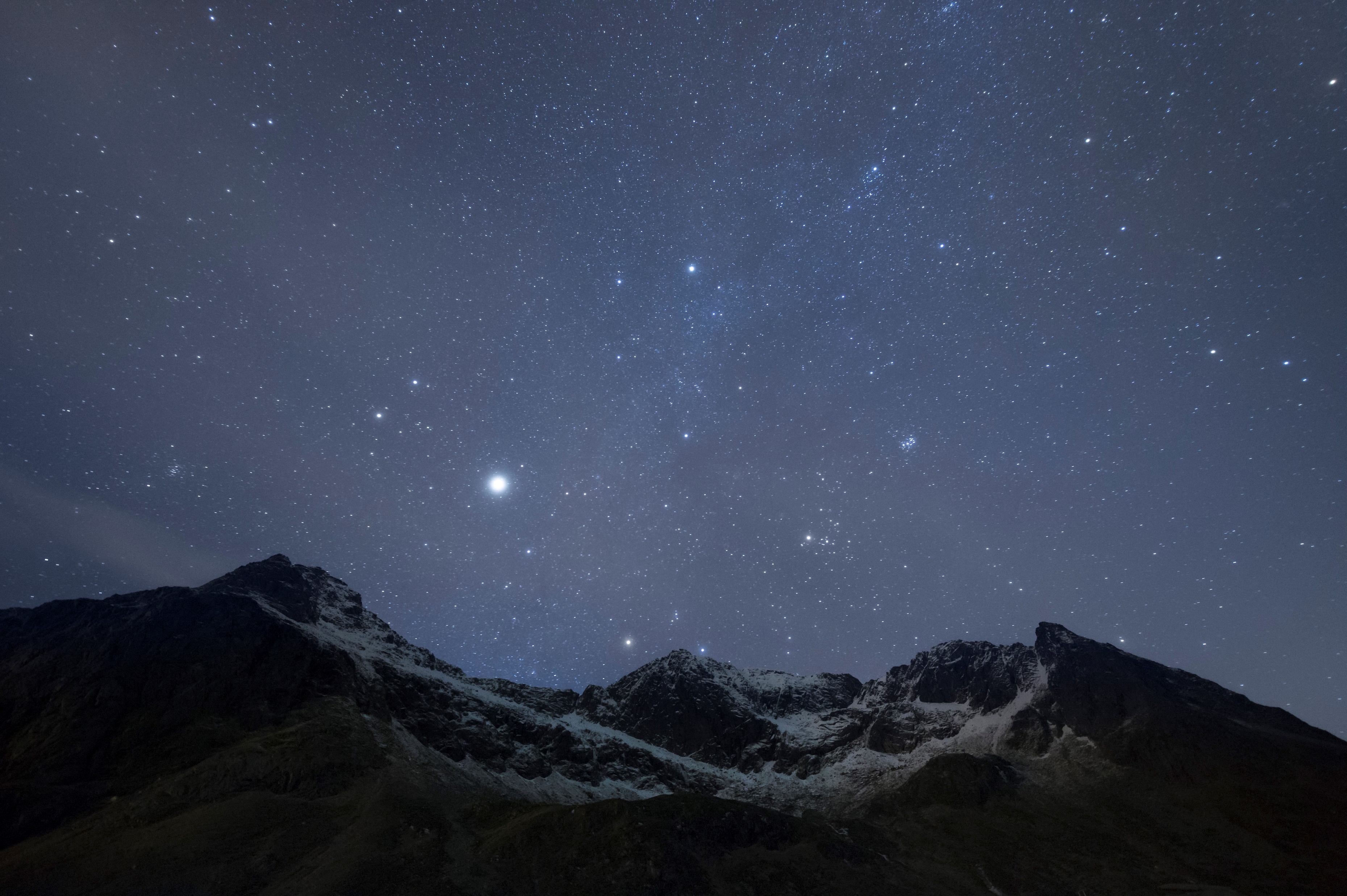 Psalm 1.1: Blessedness
The man of God is blessed and happy to be on the straight path of God, delighting in His laws and ways. 

His roots will go deep in God and not be swayed by the wicked. 

The walk of the wicked, the path of sinners, and the seat of scoffers ………. the man who is blessed has turned his back on.
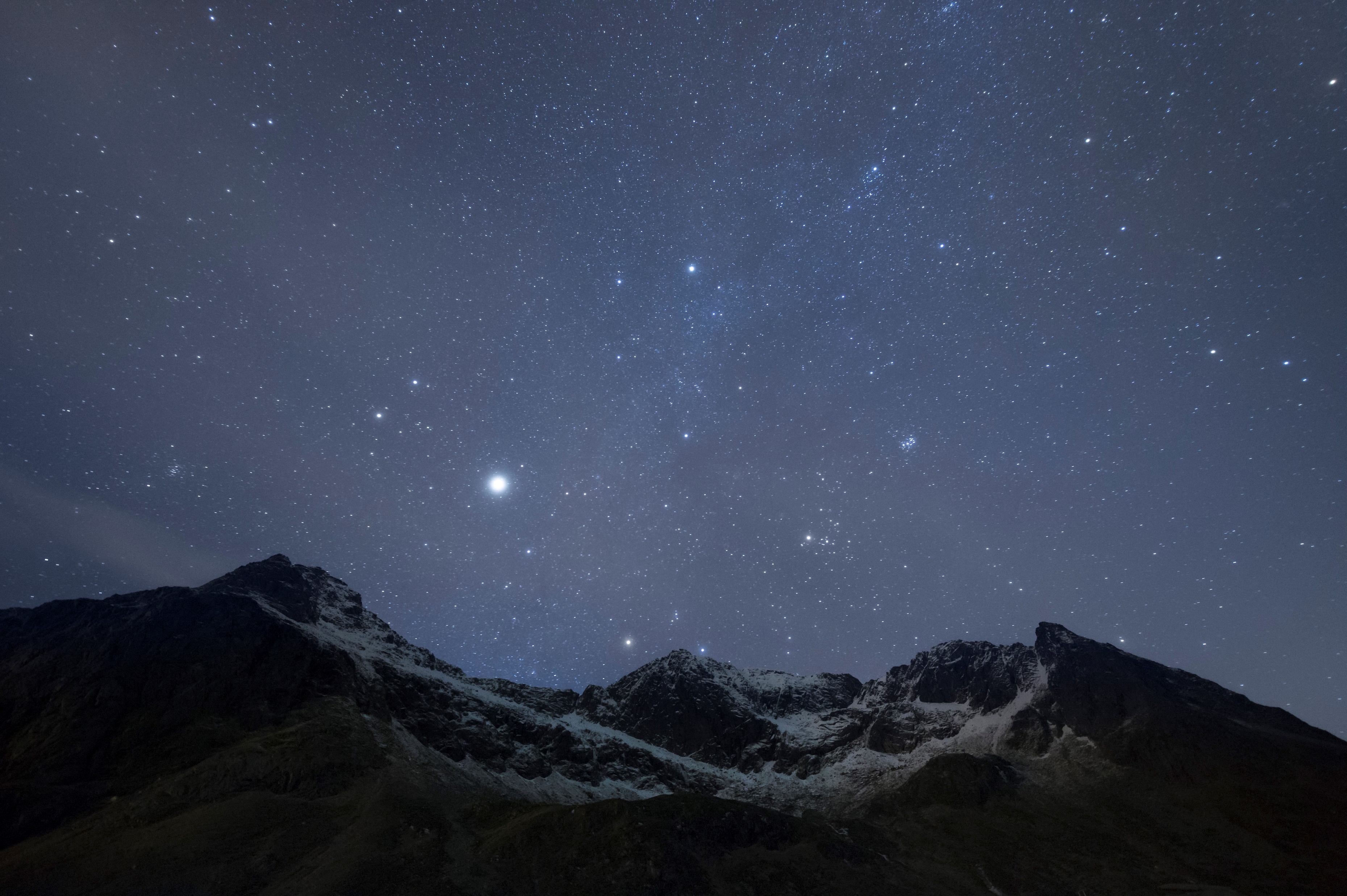 Psalm 1.1: Blessedness
“The Lord bless you and keep you, the Lord make His face shine upon you, and be gracious to you, the Lord lift up His countenance upon you, and give you peace.”
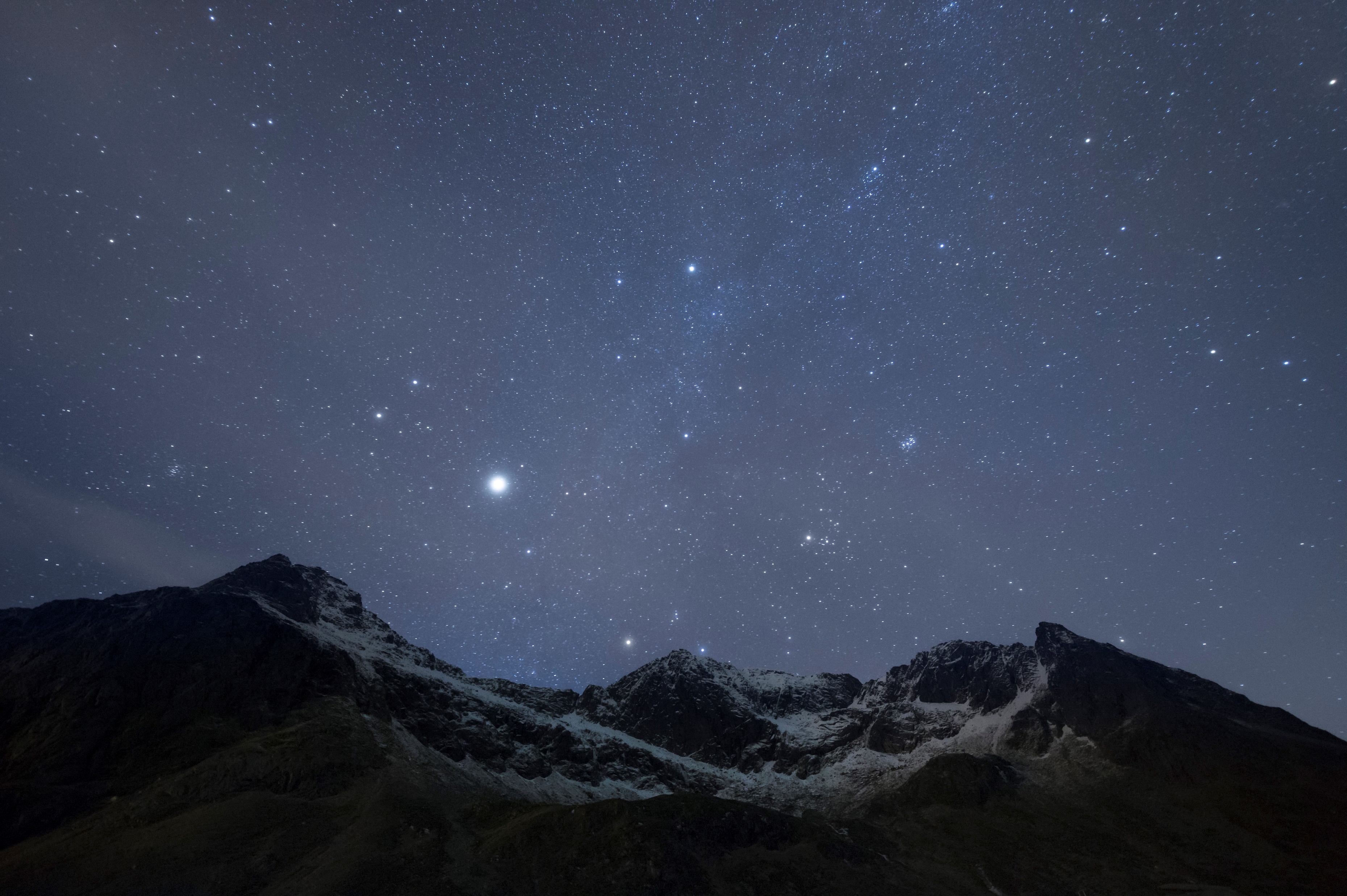 Psalm 1.1: Blessedness
“The LORD bless you and keep you;

The most conspicuous thing in this Aaronic blessing of Israel is the repeated use of the covenantal name YHWH shown as LORD all in capitals in English

This repetition emphasizes the source and focus of the blessing
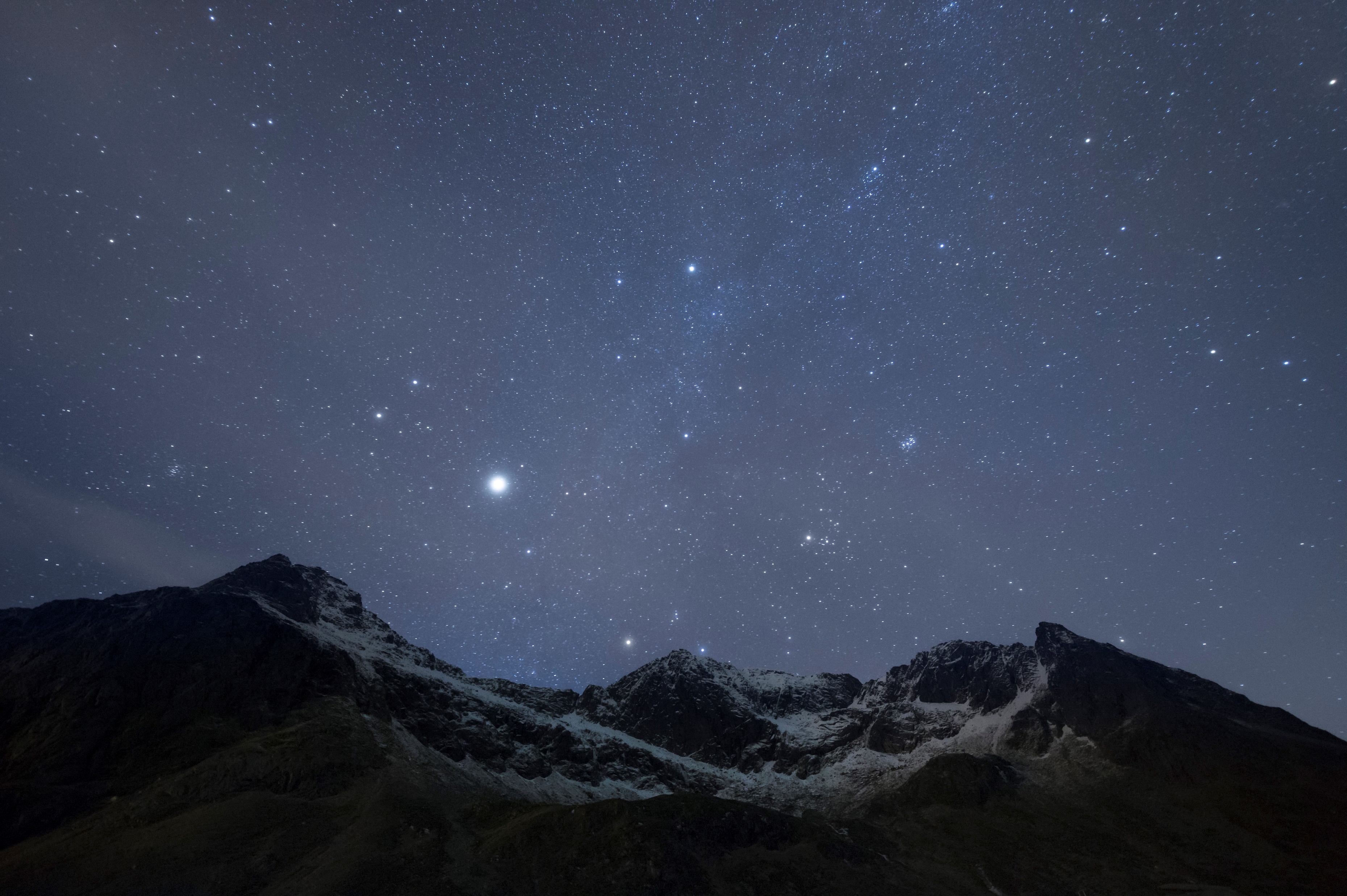 Psalm 1.1: Blessedness
“The LORD bless you and keep you;

Each line begins with God’s name, and is followed by two verbs. 

The first line (verse 24) captures the heart and sum: “The Lord bless you and keep you.”
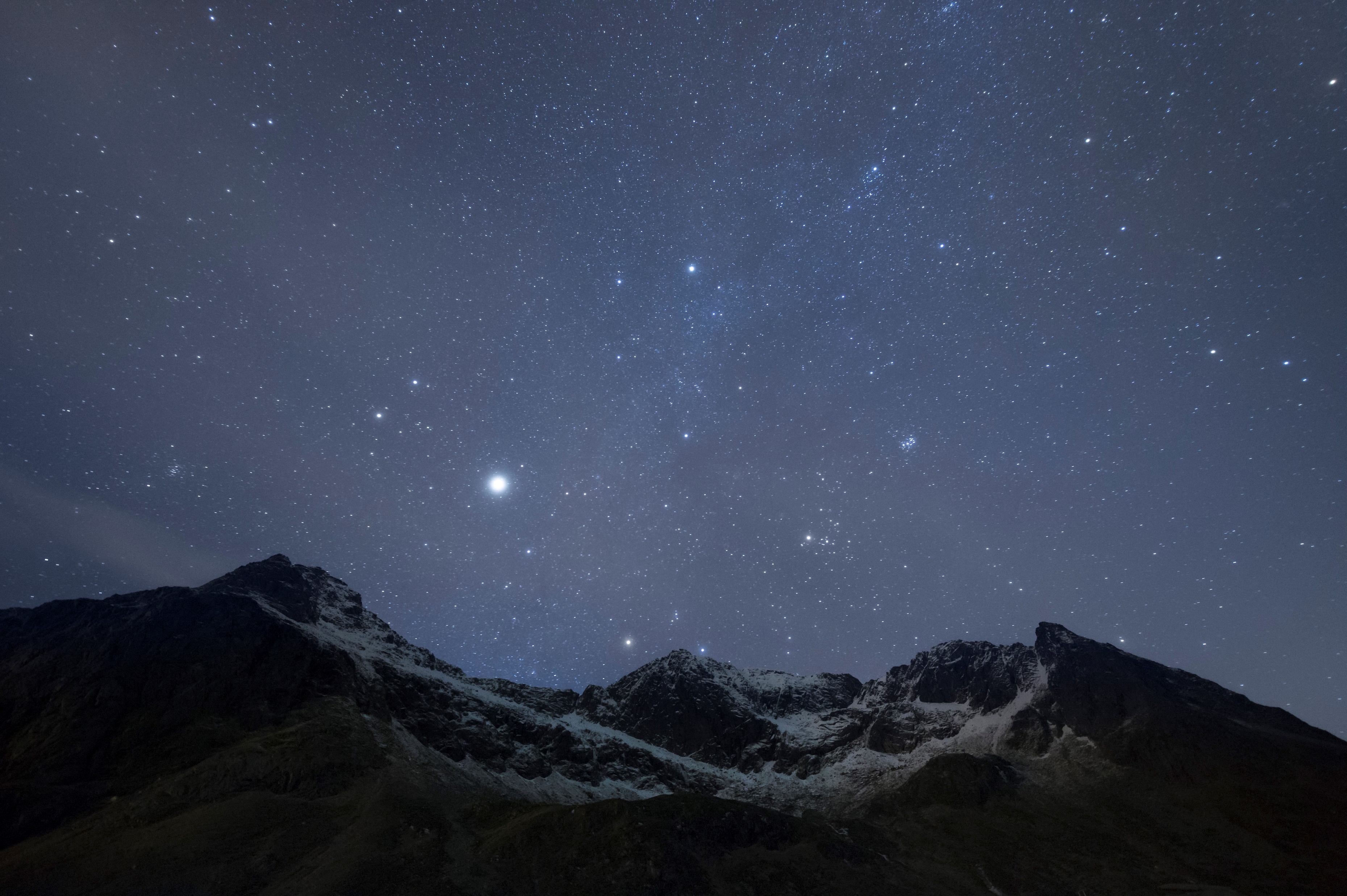 Psalm 1.1: Blessedness
“The LORD bless you and keep you;

Line two (verse 25) expands bless

Line three (verse 26) expands keep. 

The sequence of two verbs in lines two and three shows God’s movement toward his people, and the result (Shalom)
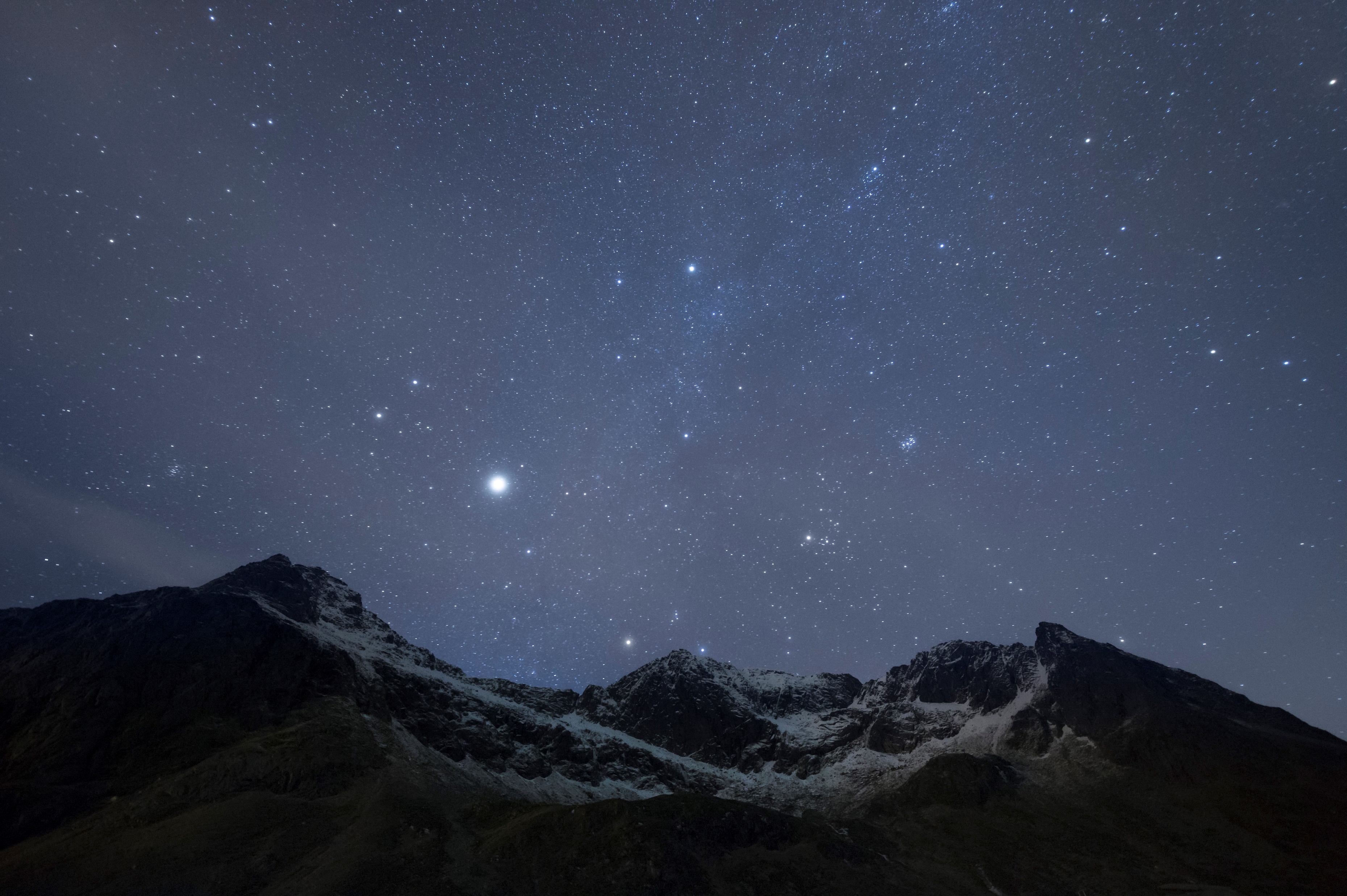 Psalm 1.1: Blessedness
The LORD make His face shine upon you;
God's face is a metaphor for his loving presence 

When God shines His face upon us, His light infuses our hearts and minds with the knowledge that we are His precious children
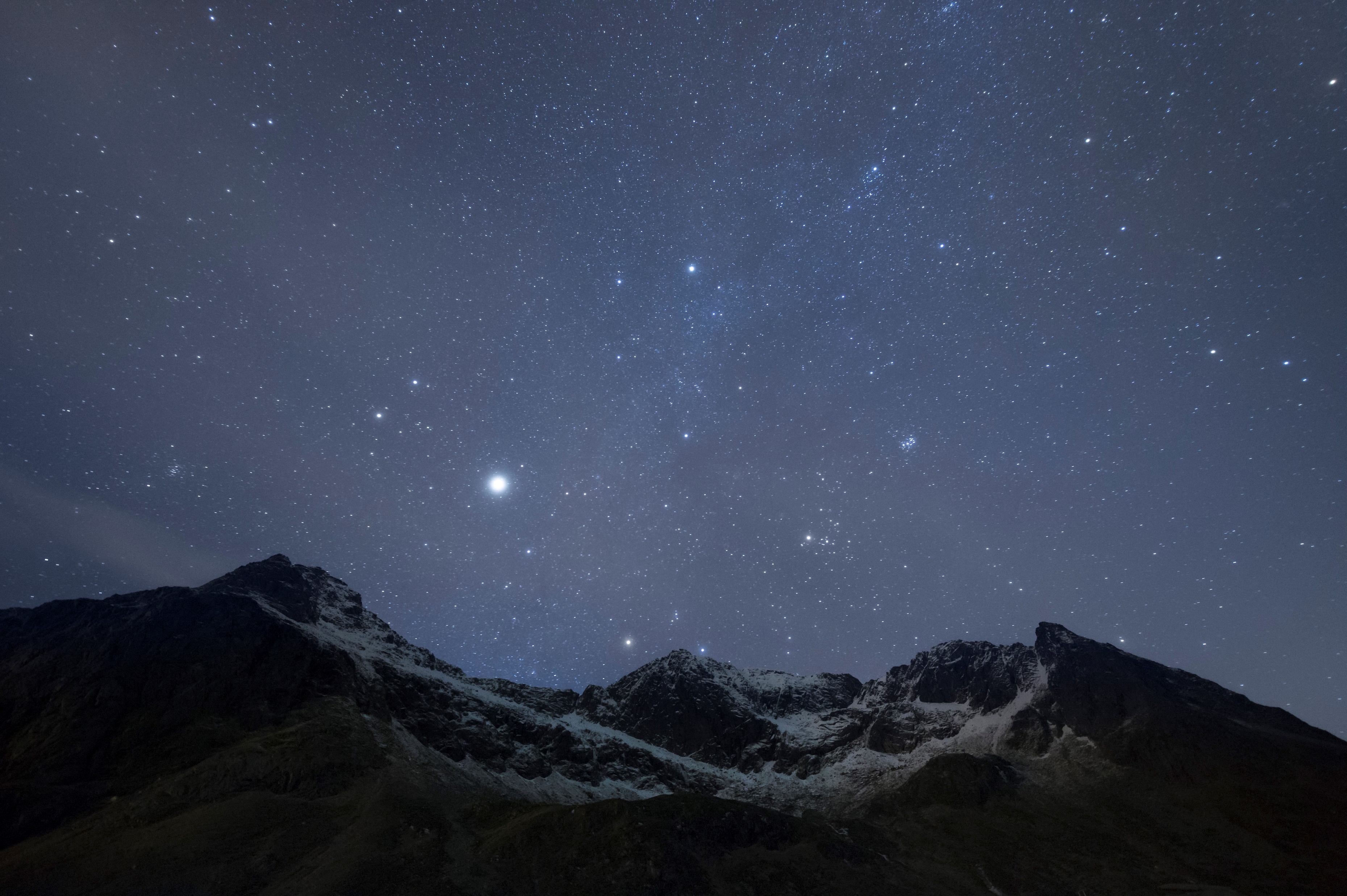 Psalm 1.1: Blessedness
And be gracious to you;
Be favourably inclined towards you 

It also points to being compassionate and merciful 

In the Greek language, gracious is derived from another word that means “to furnish what is needed”
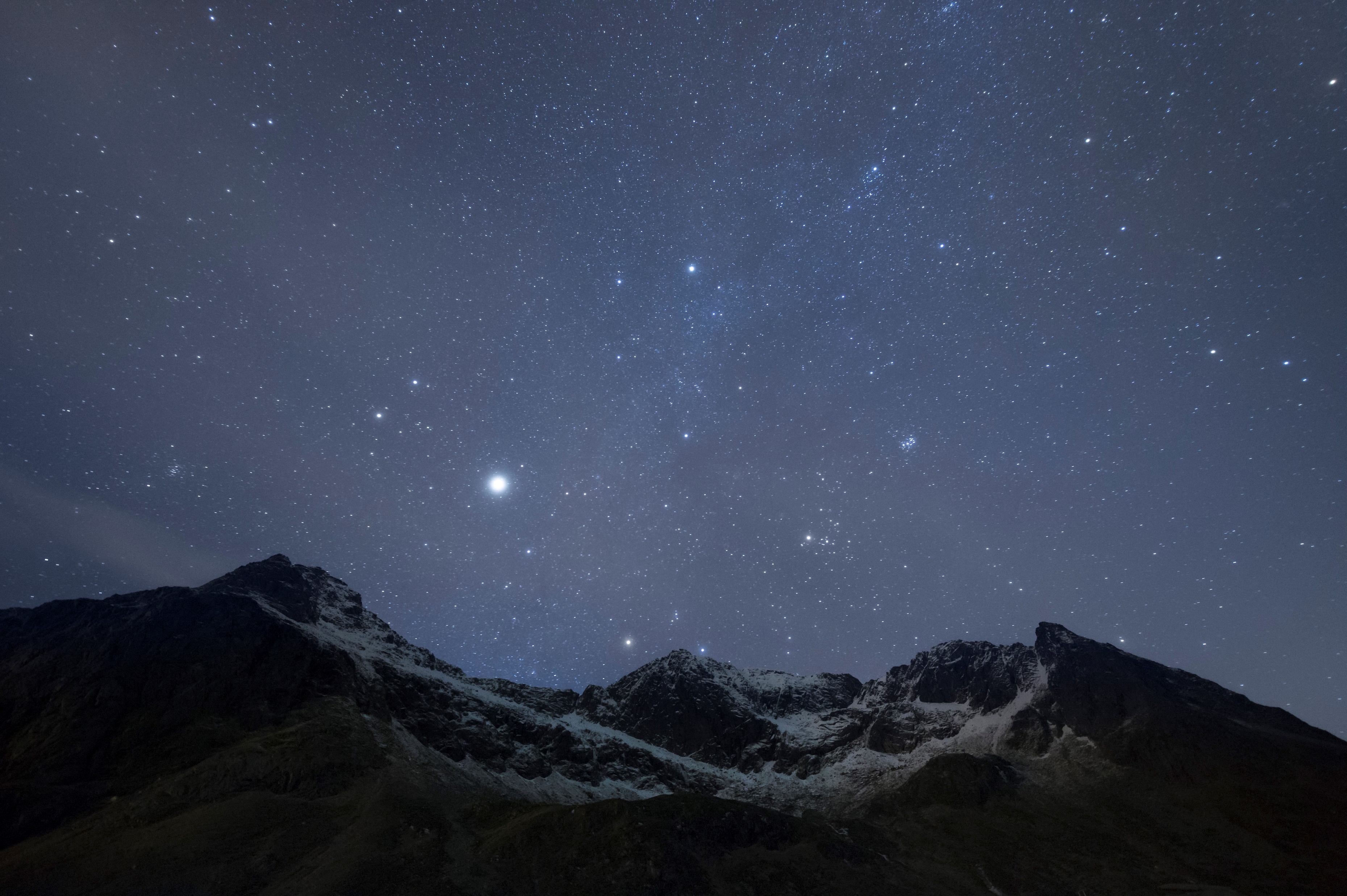 Psalm 1.1: Blessedness
The LORD lift up His countenance upon you;

This implies His acceptance of you and His special focused thought and care to you alone because of sin forgiven 

It is a stronger, more personally intense repetition of making His face shine upon You
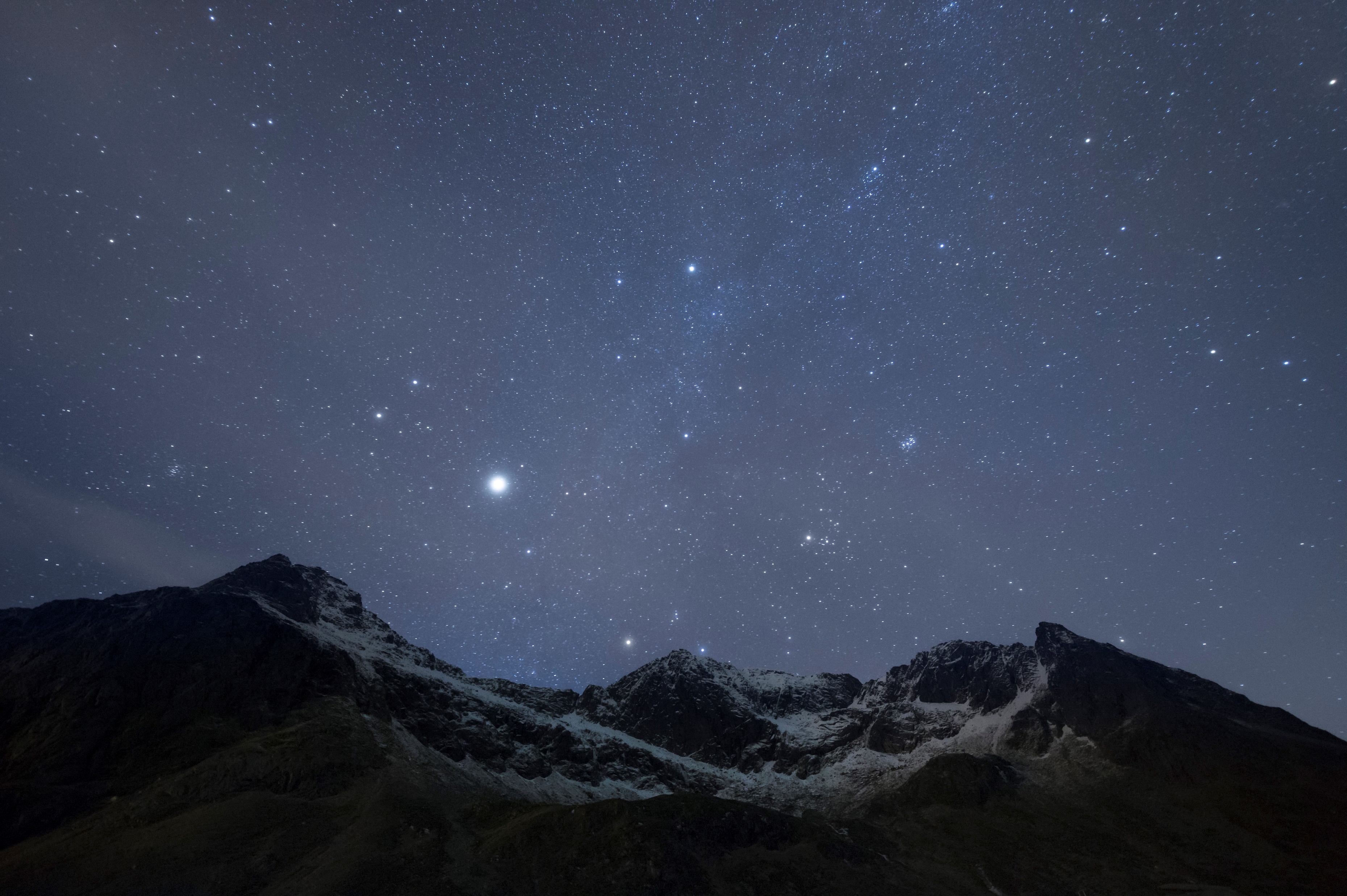 Psalm 1.1: Blessedness
And give you shalom;
May you be filled with a complete and perfect peace and be full of well-being

or 

May health, prosperity, peace of mind and spirit be upon you.”
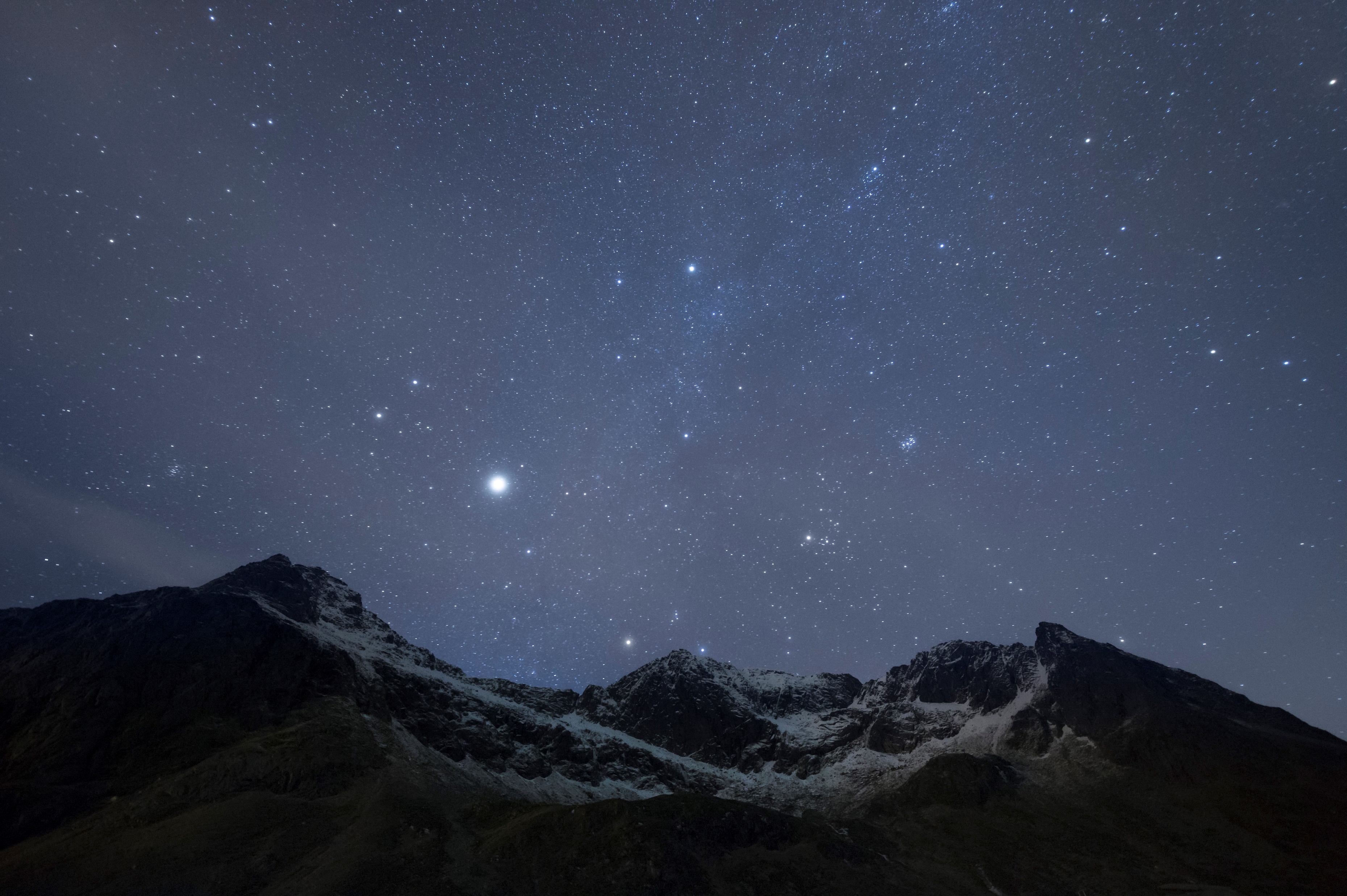 More On Psalm 1
Next time